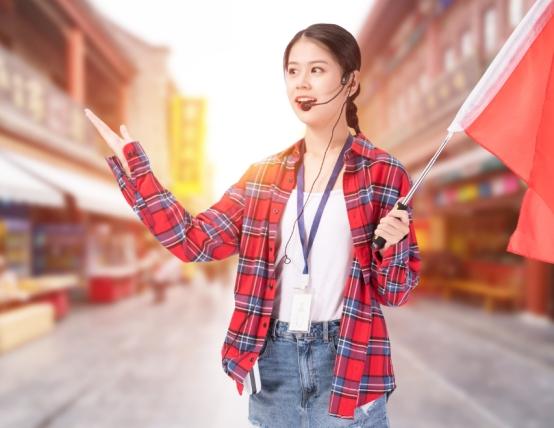 导游业务
岗-课-赛-证融合课程
王大利
项目三
送团服务
任务一   送站服务    送站服务及问题处理
1.送站前的准备
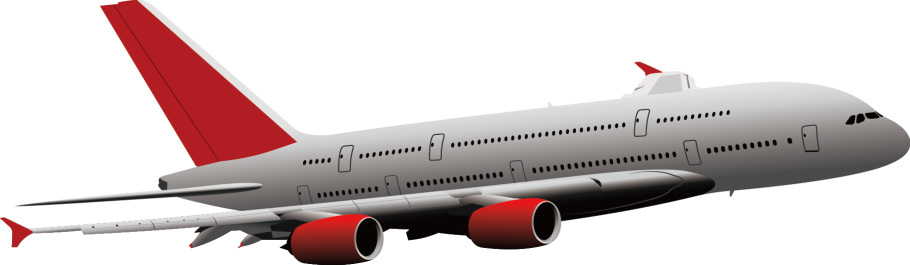 送站服务
核实交通：票据提前核实交通票据上注意事项。如时间有变更，地陪应及时通知下一站。乘飞机离境的旅游团，地陪应提醒或协助领队提前72小时确认机票。
商定出行李时间：地陪应提前一天与全陪导游人员及领队商量出行李时间。
商定出发时间：地陪应与司机商定出发时间，与领队、全陪导游人员商议，确定通知旅游者。
协助结账：地陪应提醒、督促游客结清账目或协助处理赔偿事宜。同时，及时通知饭店有关部门旅游团的离店时间，提醒其及时与旅游者结清账目。
及时归还游客证件：将用完的游客的证件及时由领队归还游客，并提醒游客准备好护照、申报单等出境材料。
第一节    地陪导游人员导游服务规范与标准
任务一   送站服务    送站服务及问题处理
2.离店服务
交运行李：地陪应与行李员办好交接手续，与全陪导游人员、领队和行李员共同确认，当面点清。 
办理退房手续：中午12：00前安排游客退房，由地陪导游人员办理退房手续。
集合登车：地陪应提醒游客结清账目、是否有遗留物品，组织游客登车并清点人数。
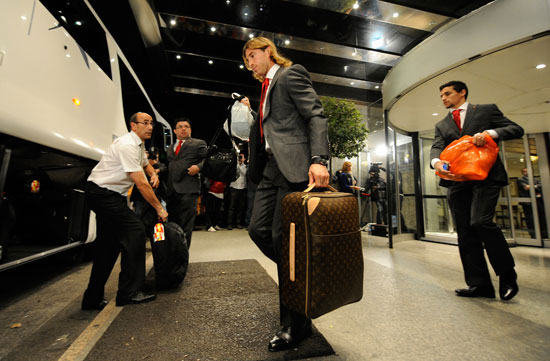 第一节    地陪导游人员导游服务规范与标准
任务一   送站服务    送站服务及问题处理
3.送行服务
致欢送词
欢送词的内容主要包括以下五个方面：
（1）回顾行程，对领队、全陪导游人员、游客及司机的合作分别表示谢意。
（2）向游客表达友谊和惜别之情。
（3）向游客诚恳地征询意见和建议。
（4）对行程中有不尽如人意之处，祈
求原谅，并向游客赔礼道歉。
（5）期望再次相逢，表达美好的祝愿。
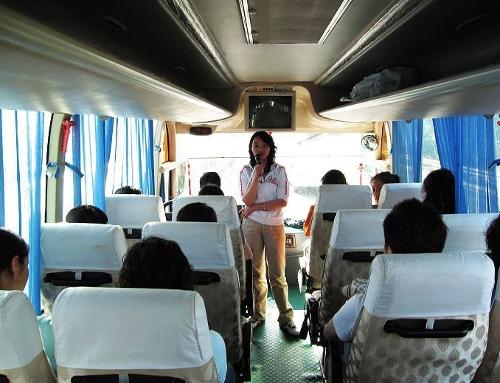 填写意见反馈单
任务一   送站服务    送站服务及问题处理
提前到达离站地点，办理离站手续
地陪应组织游客提前到达离站地点，一般出境航班提前2小时；国内航班提前1.5小时；火车提前1小时。
与司机结账
送团后，根据旅行社领导或计调的安排与司机结账，并保留好单据以便报账。
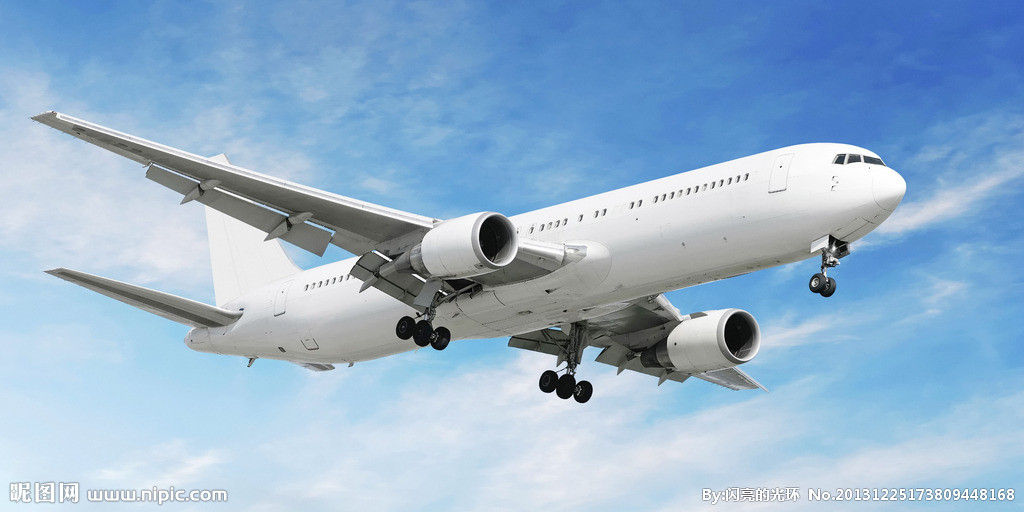 考试真题  2022年
单选题

为散客苏州的常先生一家四口送站，约定09:40出发，导游应该几点在酒店接?(  )
A、9:10 B、9:20 C、9:30 D、9:40

答案：（  ）
考试真题  2022年
单选题

为散客苏州的常先生一家四口送站，约定09:40出发，导游应该几点在酒店接?(  )
A、9:10 B、9:20 C、9:30 D、9:40

答案：B
【解析】按照与散客约定的时间，导游必须提前20分钟到达散客下榻的饭店，协助其办理离店手续，交还房卡，付清账款，清点行李，提醒散客带齐随身物品，然后照顾客人上车离店。
答案出处：第八版导游业务课本第126页
问题处理：误机事故
HOW?怎么避免？
如何处理？
车船一小时         国内航班2小时          国际航班3小时等
任务二   善后工作
善后工作
1.处理遗留问题
地陪应协助游客去办理转递信件和资料；导游人员答应转递的，请游客写委托书，注明物品名称数量并当面点清，签字并留下详细通讯地址、联系电话，收件人收到物品后应写收条并签字盖章，导游人员将委托书和收条一并交旅行社保管；若是外国游客要求转交的，导游人员应详细了解情况，向旅行社请示，将物品或信件交旅行社，有旅行社安排人员转递。
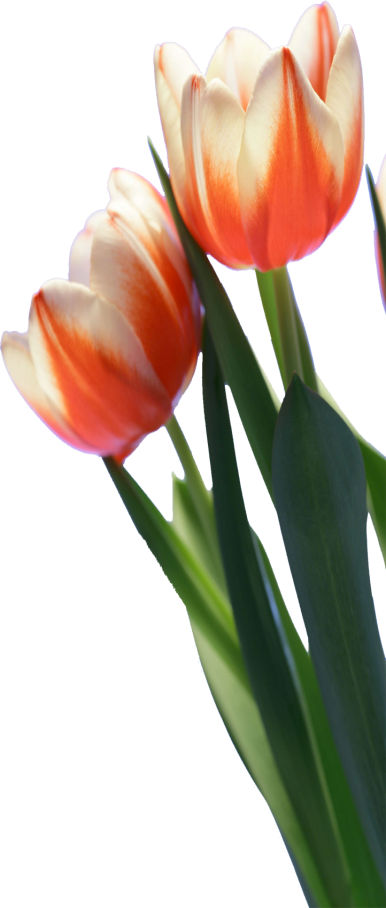 2.报账、归还物品
地陪应向旅行社报账，归还所借物品，办清手续。领取带团补助。上交单据、接待计划、活动日程表、《游客意见反馈表》等。向旅行社归还所借的物品，办清手续。
3.总结、汇报
地陪应填写“陪同日志”，总结带团经验及不足，汇报接待情况。
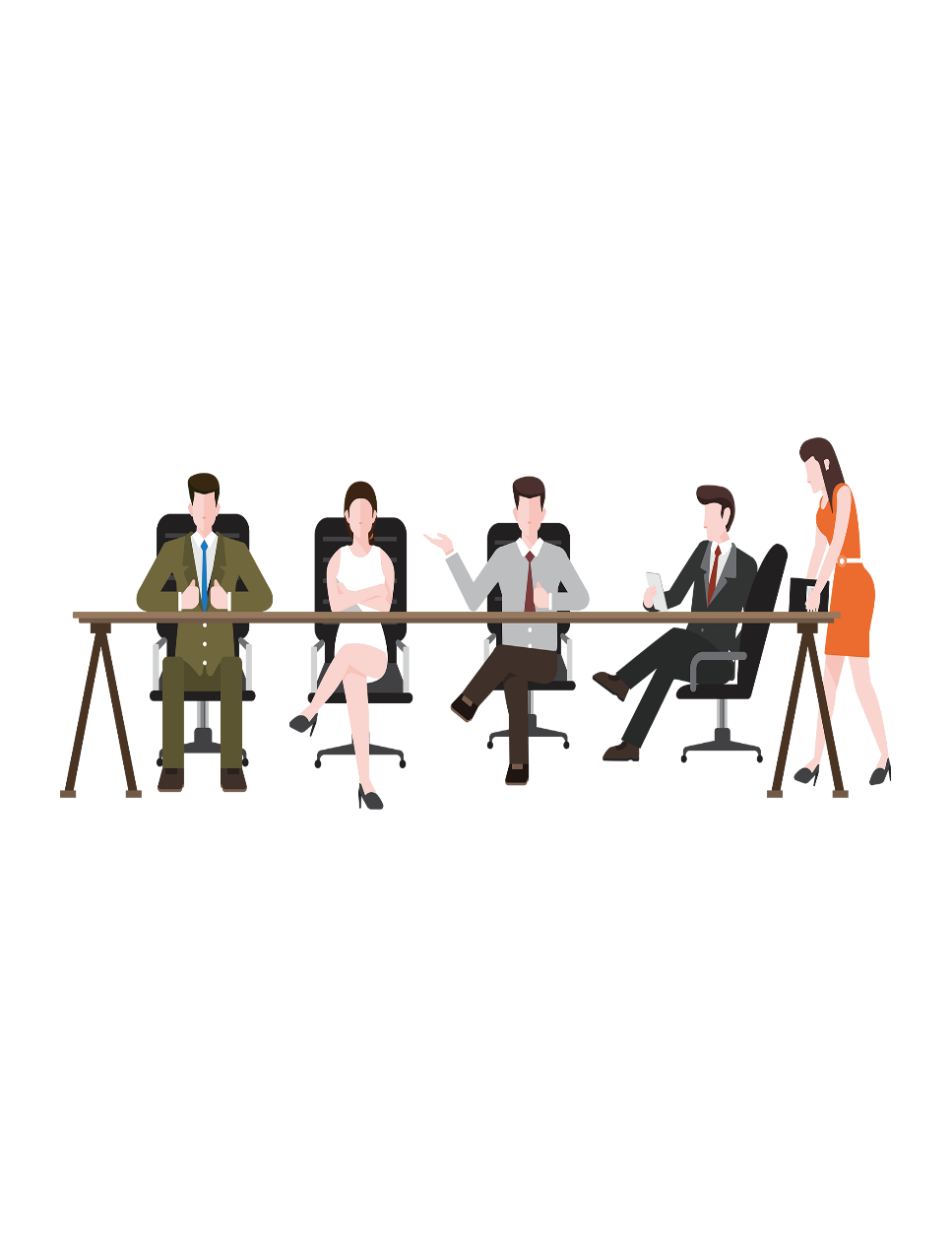 讲好中国故事